C.S. Lewis’s The Last BattleBook VII of The Chronicles of Narnia
November 1, 2023
St. Philip’s Church 
The Rev’d Brian K. McGreevy, J.D., Facilitator
It is for freedom that Christ has set us free. Stand firm, therefore, and do not submit again to a yoke of slavery. For you were called to freedom, brothers. Only do not use your freedom as an opportunity for the flesh, but through love serve one another. For the whole law is fulfilled in one word: “You shall love your neighbor as yourself.”--Galatians 3: 1, 13-14
How to approach this class:--On the beach--Snorkeling--Scuba diving--Email listHow to read this book:--Try reading aloud and slowly, looking for layers of meaning--Fine to read ahead
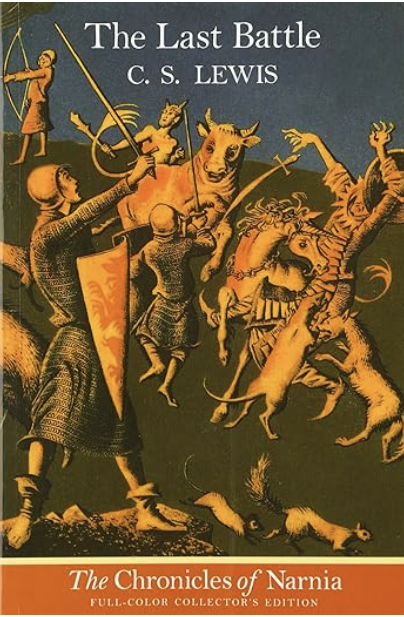 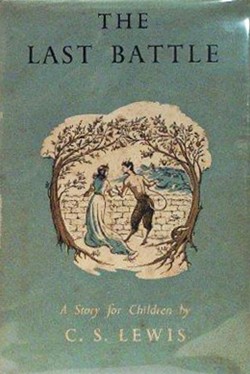 The Last Battle
Book VII in               
The Chronicles of Narnia

Completed in 1953 but first published in 1956, with illustrations by Pauline Baynes

Is it a marvelous capstone work that draws all the children’s Narnia stories to a fitting close? 
Or is it a profound reflection on the sin of Eden, the means of Grace, and the Glory of Heaven? 
Or is it a parable about following Jesus that is particularly applicable to 21st century America and the importance of Word and Truth?
Review: Lewis and the Inklings and the Power of StoryFinally, brothers, whatever is true, whatever is honorable, whatever is just, whatever is pure, whatever is lovely, whatever is commendable, if there is any excellence, if there is anything worthy of praise, think about these things. What you have learned and received and heard and seen in me—practice these things, and the God of peace will be with you. (Philippians 4:8-9)In a letter to his friend Sister Penelope in 1939, Lewis said “Any amount of theology can now be smuggled into people’s minds under cover of romance without their knowing it.” Apes and Monkeys: clever and mischievous/nearly human according to Darwinian theory/Trousered Apes: Take my advice, when you meet anything that’s going to be human and isn’t yet, or used to be human once and isn’t now, or ought to be human and isn’t, you keep your eyes on it and feel for your hatchet. (Mr. Beaver in LWW)Donkeys: “No one in his senses can either revere or hate a donkey. It is a useful, sturdy, lazy, obstinate, patient, lovable and infuriating beast; deserving now the stick and now a carrot.” --Lewis in The Four Loves--Bottom in A Midsummer Night’s Dream/Balaam’s ass in Numbers 22Genesis 3 parallels Unicorns—symbols of grace and purity and the IncarnationReverence for woods and trees in the works of Lewis and Tolkien and their mythic role (dryads): “Every tree has its enemy, few have an advocate. In all my works, I take the part of trees against their enemies.”—J.R.R. Tolkien letter, 1962
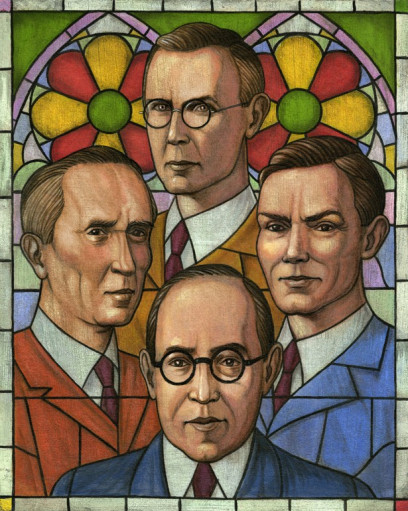 Chapter 3: The Ape in Its Glory--a clearing on a hill with a stable/thatched hut in the center--the Ape holding court and surrounded by both Narnians and Calormenes--the Ape declaring he is a man AND the intermediary for all communication with AslanChapter 4: What Happened that Night--Tirian is tied to a tree some distance away from but distantly in sight of the stable--Night falls and small Narnian animals tend to Tirian’s needs, giving him wine from a cup--Tirian cries out to Aslan for aid not for himself but to save Narnia --Tirian has a vision of another world where he encounters Peter and the other children but is unable to speak
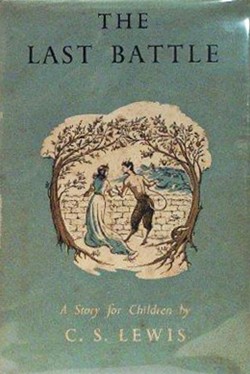 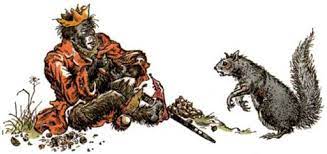 Themes in Chapter 4:The Loneliness and Suffering of the King for Doing the Right ThingThe Love and Loyalty of the Narnian Talking BeastsThe Emptiness of False ReligionFaith and Self-SacrificePrayer and HopeStepping Out in Faith and the MiraculousPrayer, Waiting, and Disappointment
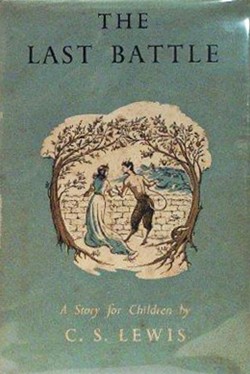 Prayer, Waiting, and Disappointment“But he noticed that the king-like one who sat at the old man's right never moved (though he turned pale) except that he clenched his hand very tight. Then he said: "Speak, if you're not a phantom or a dream. You have a Narnian look about you and we are the seven friends of Narnia." Tirian was longing to speak, and he tried to cry out aloud that he was Tirian of Narnia, in great need of help. But he found (as I have sometimes found in dreams too) that his voice made no noise at all. The one who had already spoken to him arose to his feet. "Shadow or spirit or whatever you are," he said, fixing his eyes full upon Tirian. "If you are from Narnia, I charge you in the name of Aslan, speak to me. I am Peter the High King." The room began to swim before Tirian's eyes. He heard the voices of those seven people all speaking at once, and all getting fainter every second, and they were saying things like, "Look! It's fading." "It's melting away." "It's vanishing." Next moment he was wide awake, still tied to the tree, colder and stiffer than ever. The wood was full of the pale, dreary light that comes before sunrise, and he was soaking wet with dew; it was nearly morning. That waking was about the worst moment he had ever had in his life.” Humble yourselves, therefore, under the mighty hand of God so that at the proper time he may exalt you, casting all your anxieties on him, because he cares for you. I Peter 5:6-7 But as for me, I will look to the Lord; I will wait for the God of my salvation; my God will hear me. Micah 7:7 Endurance produces character, and character produces hope, and hope does not disappoint, because God's love has been poured into our hearts through the Holy Spirit who has been given to us. Romans 5:4-5 But as for me, my feet had almost stumbled, my steps had nearly slipped. For I was envious of the arrogantwhen I saw the prosperity of the wicked. Psalm 73:2-3
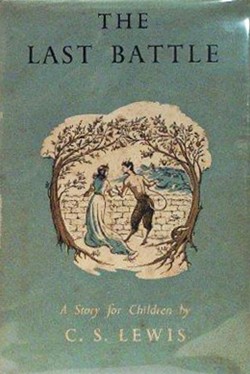 Prayer, Waiting, and Disappointment: Deeper DiveBut I, O Lord, cry to you;    in the morning my prayer comes before you. O Lord, why do you cast my soul away?    Why do you hide your face from me? Psalm 88:13-14“Our struggle is--isn't it?--to achieve and retain faith on a lower level. To believe that there is a Listener at all. For as the situation grows more and more desperate, the grisly fears intrude. Are we only talking to ourselves in an empty universe? The silence is often so emphatic. And we have prayed so much already”—Letters to Malcolm: Chiefly on Prayer“I do not know why there is this difference, but I am sure that God keeps no one waiting unless He sees that it is good for him to wait. When you do enter your room, you will find that the long wait has done you some kind of good which you would not have had otherwise. But you must regard it as waiting, not as camping. You must keep on praying for light: and of course, even in the hall, you must begin trying to obey the rules which are common to the whole house.”—Mere Christianity
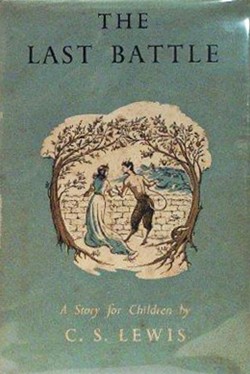 Chapter 5: How Help Came to the KingSetting:--Tirian, still tied to the tree, is shocked when suddenly the youngest boy and girl from his dream appear in front of him--Jill and Eustace introduce themselves, free Tirian from captivity, and compare history with him--They escape through the woods to a Narnian guard tower --Before doing anything else, they put on armor and disguises so they are prepared for any eventualityThemes:Prayer is not always answered in the way we expectGod’s time and our time are not at all the sameWisdom means preparing for trouble before it occursFellowship with other believers with shared experiences brings joy and insightObedience involves both prayer and actionDiligence in being prepared results in blessing
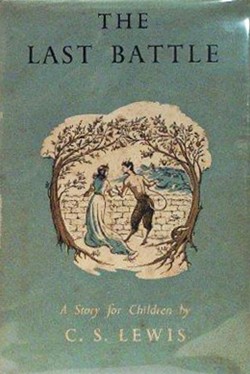 Prayer is not always answered in the way we expect“But his misery did not last long. Almost at once there came a bump, and then a second bump, and two children were standing before him. The wood in front of him had been quite empty a second before and he knew they had not come from behind his tree, for he would have heard them. They had in fact simply appeared from nowhere. He saw at a glance that they were wearing the same queer, dingy sort of clothes as the people in his dream; and he saw, at a second glance, that they were the youngest boy and girl out of that party of seven.” For my thoughts are not your thoughts, neither are your ways my ways,' declares the LORD. Isaiah 55:8  And pray in the Spirit on all occasions with all kinds of prayers and requests. With this in mind, be alert and always keep on praying for all the Lord’s people. Eph. 6:18 If you, then, though you are evil, know how to give good gifts to your children, how much more will your Father in heaven give good gifts to those who ask him! Matt. 7:11  When they came, [Samuel] looked on Eliab and thought, “Surely the Lord's anointed is before him.” But the Lord said to Samuel, “Do not look on his appearance or on the height of his stature, because I have rejected him. For the Lord sees not as man sees: man looks on the outward appearance, but the Lord looks on the heart.” I Sam. 16:6-7 But Jesus said, “They need not go away; you give them something to eat.”  They said to him, “We have only five loaves here and two fish.” And he said, “Bring them here to me.” Then he ordered the crowds to sit down on the grass, and taking the five loaves and the two fish, he looked up to heaven and said a blessing. Then he broke the loaves and gave them to the disciples, and the disciples gave them to the crowds. And they all ate and were satisfied. Matt. 14:16-20
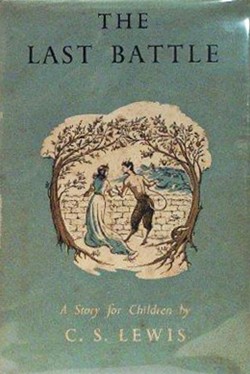 Prayer is not always answered in the way we expect: Deeper Dive“‘Surprised by joy’ is how C.S. Lewis described his conversion from atheism to faith in Jesus Christ. He had never expected that there was any connection between God and joy. If anything, he had thought it would be the opposite: ‘For all I knew, the total rejection of what I called Joy might be one of the demands.’ Convinced that it was true, Lewis ‘admitted that God was God’. At that moment, he was ‘the most dejected and reluctant convert in all England’. To his great surprise he found that following Jesus was the very opposite to what he expected. He experienced great joy through his new-found faith. He discovered that ‘the heart of reality’ is to be found in a Person. He was surprised by joy.”--Nicky GumbelOne day, in 1926, Lewis and Tolkien were both attending a teachers meeting at Merton College. Lewis wrote in his diary that evening, “[Tolkien has] no harm in him: only needs a smack or so. …Friendship with [Tolkien] marked the breakdown of two old prejudices. At my first coming into the world I had been (implicitly) warned never to trust a Papist, and at my first coming into the English Faculty (explicitly) never to trust a philologist. Tolkien was both.” Through his close friendship with Tolkien, Lewis found God and became a Christian. Tolkien and Lewis also influenced each other intellectually on the nature of language, imagination, myth, and religion. Lewis in turn provided a matchless gift that Tolkien later described: “The unpayable debt that I owe him was not ‘influence’ as it is ordinarily understood, but sheer encouragement. He was for long my only audience. Only from him did I ever get the idea that my ‘stuff’ could be more than a private hobby. But for his interest and unceasing eagerness for more I should never have brought The Lord of the Rings to a conclusion.”
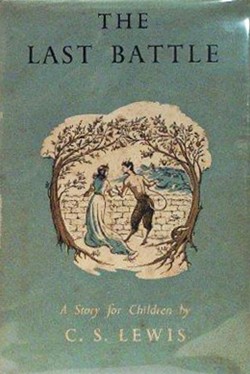 God’s time and our time are not at all the same"Hurry up and get him untied," said the girl. "We can talk afterwards." Then she added, turning to Tirian, "I'm sorry we've been so long. We came the moment we could." While she was speaking the Boy had produced a knife from his pocket and was quickly cutting the King's bonds: too quickly, in fact, for the King was so stiff and numb that when the last cord was cut he fell forward on his hands and knees. He couldn't get up again till he had brought some life back into his legs by a good rubbing. "I say," said the girl. "It was you, wasn't it, who appeared to us that night when we were all at supper? Nearly a week ago." "A week, fair maid?" said Tirian. "My dream led me into your world scarce ten minutes since.”"It's the usual muddle about times, Pole," said the Boy. "I remember now," said Tirian. "That too comes in all the old tales. The time of your strange land is different from ours.” A thousand years in your sight are like a day that has just gone by, or like a watch in the night. Ps. 90:4 With the Lord a day is like a thousand years, and a thousand years are like a day. 2 Peter 3:8 The Lord is good to those whose hope is in him, to the one who seeks him; it is good to wait quietly for the salvation of the Lord. Lamentations 3:25-26 He has made everything beautiful in its time. He has also set eternity in the human heart; yet no one can fathom what God has done from beginning to end. Ecclesiastes 3:11
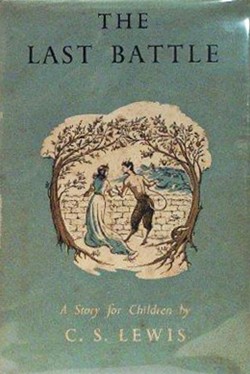 Wisdom means preparing for trouble before it occurs"And now," he said at the end, "I am going to a certain tower, one of three that were built in my grandsire's time to guard Lantern Waste against certain perilous outlaws who dwelled there in his day. By Aslan's good will I was not robbed of my keys. In that tower we shall find store of weapons and mail and some victuals also, though no better than dry biscuit. There also we can lie safe while we make our plans.” Therefore you also must be ready, for the Son of Man is coming at an hour you do not expect. Mt. 24:44 By faith Noah, being warned by God concerning events as yet unseen, in reverent fear constructed an ark for the saving of his household. By this he condemned the world and became an heir of the righteousness that comes by faith. Hebrews 11:7 Then the kingdom of heaven will be like ten virgins who took their lamps and went to meet the bridegroom. Five of them were foolish, and five were wise. For when the foolish took their lamps, they took no oil with them, but the wise took flasks of oil with their lamps. As the bridegroom was delayed, they all became drowsy and slept. Mt. 25:1-2 The sluggard does not plow in the autumn; he will seek at harvest and have nothing. Proverbs 20:4
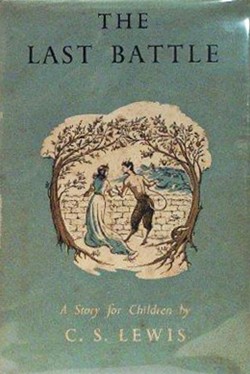 Fellowship with other believers with shared experiences brings joy and insight“Well, those two got us all together: partly just for fun so that we could all have a good jaw about Narnia (for of course there's no one else we can ever talk to about things like that) but partly because the Professor had a feeling that we were somehow wanted over here. Well then you came in like a ghost or goodness-knows-what and nearly frightened the lives out of us and vanished without saying a word. After that, we knew for certain there was something up.”Behold, how good and pleasant it is when brothers dwell in unity! It is like the precious oil on the head,running down on the beard, on the beard of Aaron, running down on the collar of his robes! Psalm 133:1-2 We who had sweet fellowship together walked in the house of God in the throng.Psalm 55:14 Let us consider how to stimulate one another to love and good deeds, not forsaking our own assembling together, as is the habit of some, but encouraging one another; and all the more as you see the day drawing near. Heb. 10:24-25 That I may be encouraged together with you while among you, each of us by the other’s faith, both yours and mine.Rom. 1:12 Therefore, my brothers and sisters, you whom I love and long for, my joy and crown, stand firm in the Lord in this way, dear friends! Philippians 4:1
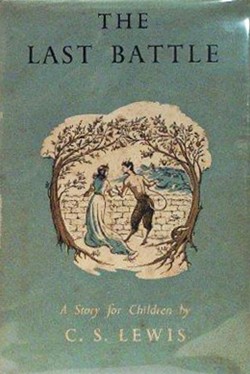 Obedience involves both prayer and action“After that, we knew for certain there was something up. The next question was how to get here. You can't go just by wanting to. So we talked and talked and at last the Professor said the only way would be by the Magic Rings. It was by those Rings that he and Aunt Polly got here long, long ago when they were only kids, years before we younger ones were born. But the Rings had all been buried in the garden of a house in London (that's our big town, Sire) and the house had been sold. So then the problem was how to get at them. You'll never guess what we did in the end! Peter and Edmund — that's the High King Peter, the one who spoke to you — went up to London to get into the garden from the back, early in the morning before people were up.”What good is it, my brothers, if someone says he has faith but does not have works? Can that faith save him? If a brother or sister is poorly clothed and lacking in daily food, and one of you says to them, “Go in peace, be warmed and filled,” without giving them the things needed for the body, what good is that? So also faith by itself, if it does not have works, is dead. James 2:14-17 Dear children, let us not love with words or speech but with actions and in truth. I Jn. 3:18 In everything that he undertook in the service of God’s temple and in obedience to the law and the commands, he sought his God and worked wholeheartedly. And so he prospered. 2 Chronicles 31:21 While they were worshiping the Lord and fasting, the Holy Spirit said, “Set apart for me Barnabas and Saul for the work to which I have called them.” 3 Then after fasting and praying they laid their hands on them and sent them off. Acts 13:2-3
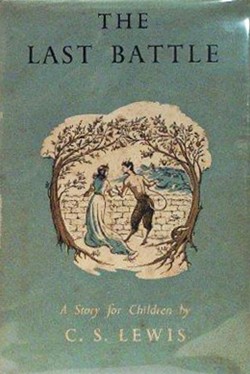 Diligence in being prepared results in blessing"What about some grub? — I mean for you, Sir; we two have had our breakfast," said the Boy. Tirian wondered very much what he meant by "grub," but when the Boy opened a bulgy satchel which he was carrying and pulled out a rather greasy and squashy packet, he understood. He was ravenously hungry, though he hadn't thought about it till that moment. There were two hard-boiled egg sandwiches, and two cheese sandwiches, and two with some kind of paste in them… By the time he had eaten all six sandwiches they had come to the bottom of the valley and there they found a moss cliff with a little fountain bubbling out of it.”“He was determined that they should not be caught unarmed, and began searching the lockers, thankfully remembering that he had always been careful to have these garrison towers inspected once a year to make sure that they were stocked with all things needful. The bow strings were there in their coverings of oiled silk, the swords and spears were greased against rust, and the armour was kept bright in its wrappings.”Now after a long time the master of those servants came and settled accounts with them. And he who had received the five talents came forward, bringing five talents more, saying, ‘Master, you delivered to me five talents; here, I have made five talents more.’ His master said to him, ‘Well done, good and faithful servant.You have been faithful over a little; I will set you over much. Enter into the joy of your master.’ Mt. 25:19-21 And the Lord said, “Who then is the faithful and wise manager, whom his master will set over his household, to give them their portion of food at the proper time?  Blessed is that servant whom his master will find so doing when he comes. Truly, I say to you, he will set him over all his possessions. Lk. 12:42-44
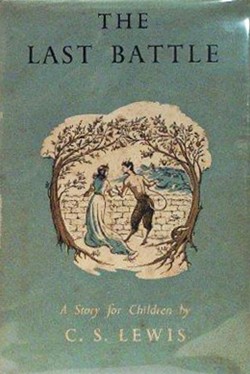